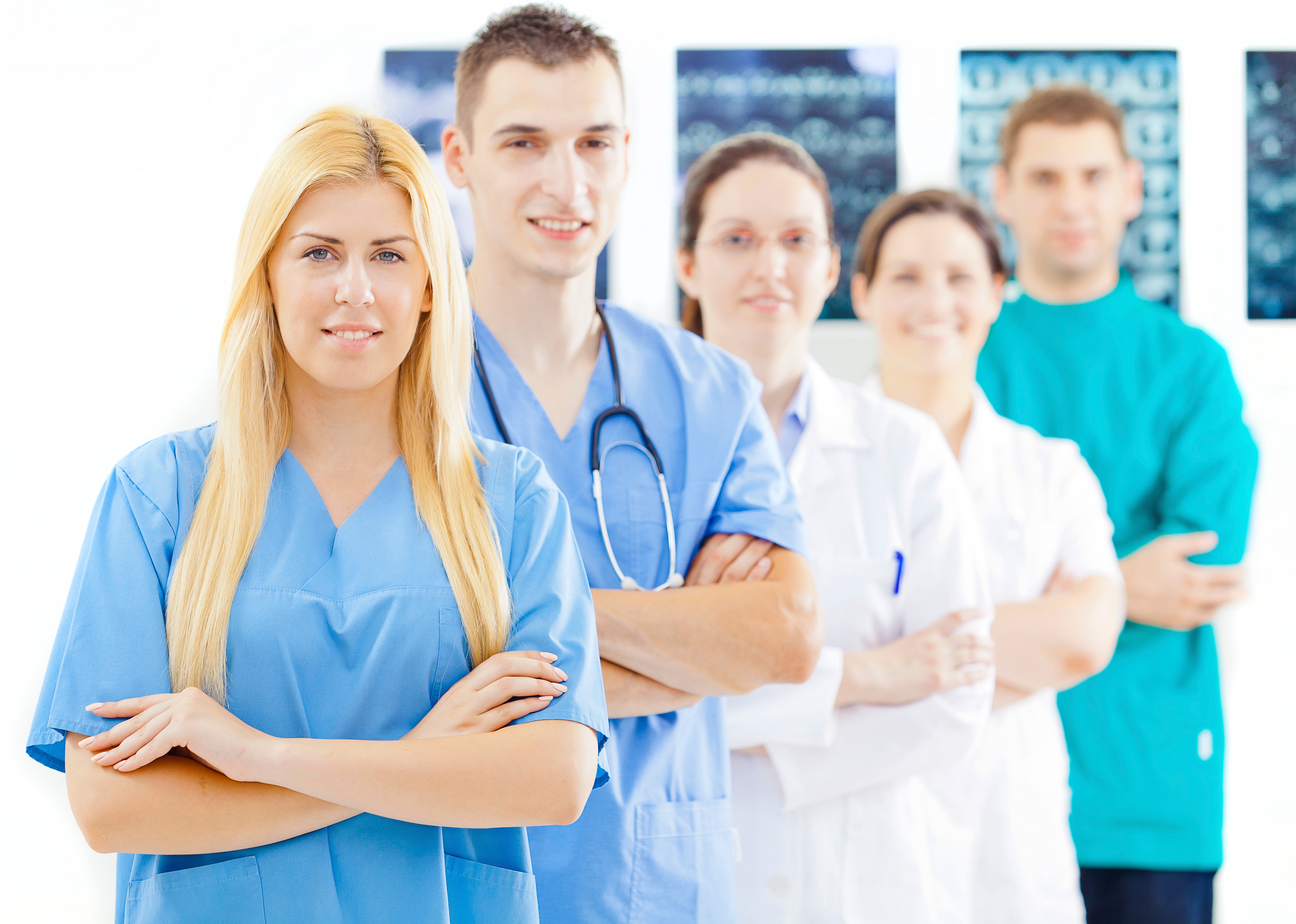 The First choice in
Medical Recruitment
across Europe
www.brainsconsulting.ro
ABOUT US
BRAINS CONSULTING has a strong and experienced healthcardepartment that does exactly what its name suggests - We can supply all grades of Romanian professionalls DOCTORS, DENTISTS,
 KINETOTHERAPYSTS,NURSES and allied staff.

We are highly committed to providing our clients quality in a professional manner and in compliance keep their interest.

We intend to build long-term relationships to deeply understand our customers businesses, needs and philosophy, thus we can offer high quality services and be optimal throughout the entire process.
We have a large database with Healthcare professionals
30.000 candidates
(in our database)
in our database, we believe we can offer you the best recruiting expericene, with NO RISKS
involved, thus you can take your hiring decision based on the complete profiles of the candidates and having the most accurate overview of the process.
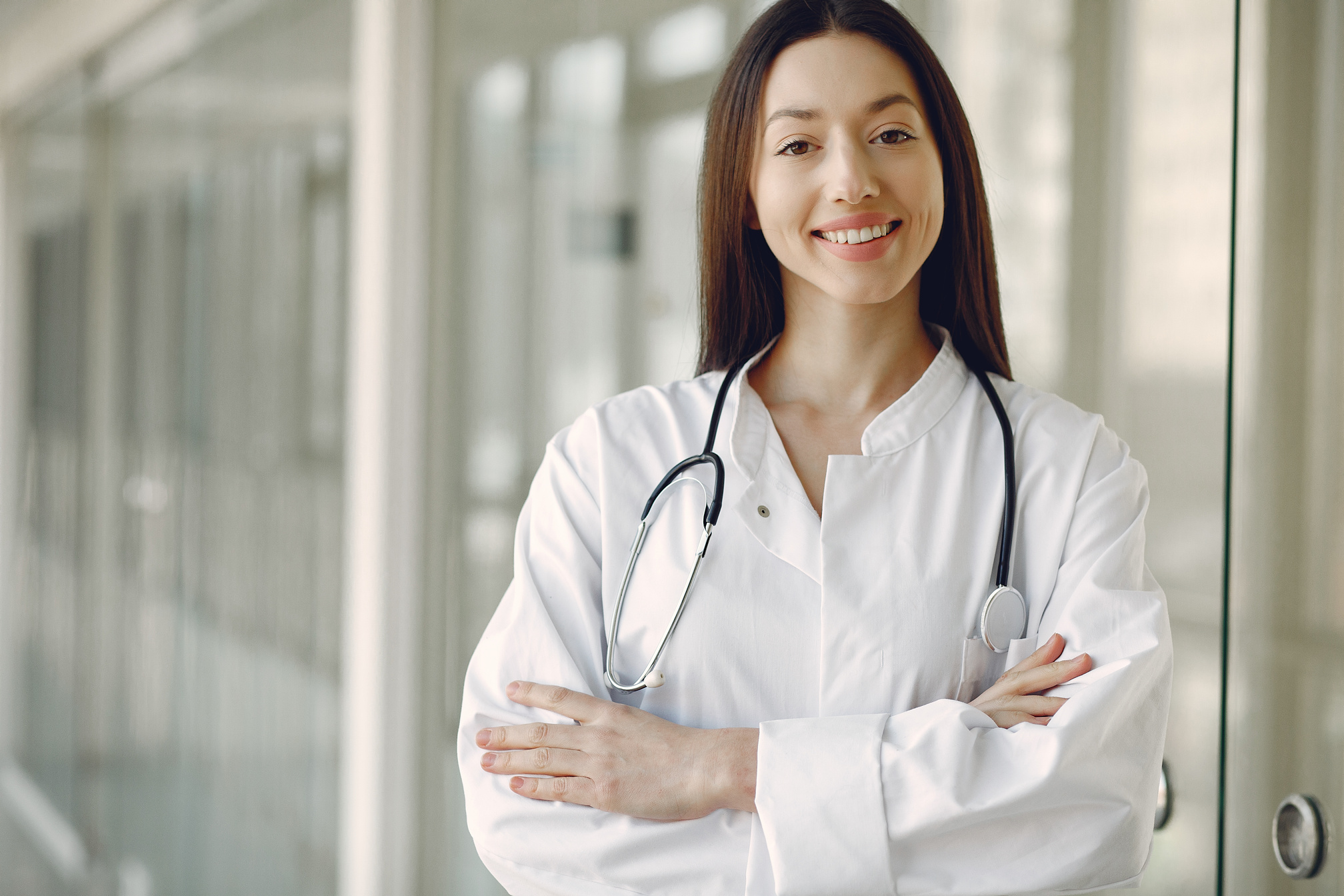 we work for
Doctors
From just graduated Level to Consultant level we recruit in all medical and surgical, specialities:
General Practitioner (GP), Internal Medicine,   Gasteroenterology, Cardiology,   Opthalmology, ENT,   Gynecology,   Othopedy & Traumatology,   Anaesteya,   ICU,   Radiology,   Pulmunology, Diabet, Nephrology,   Psychiatry,   Pediatrics,   Neurology,   Surgery, Obstretics, Acute, etc.
We recruit Doctors for France, Belgium, The Netherlands, Denmark, Sweden, Norway, UK, Ireland, Germany, Austria, Switzerland and Romania.
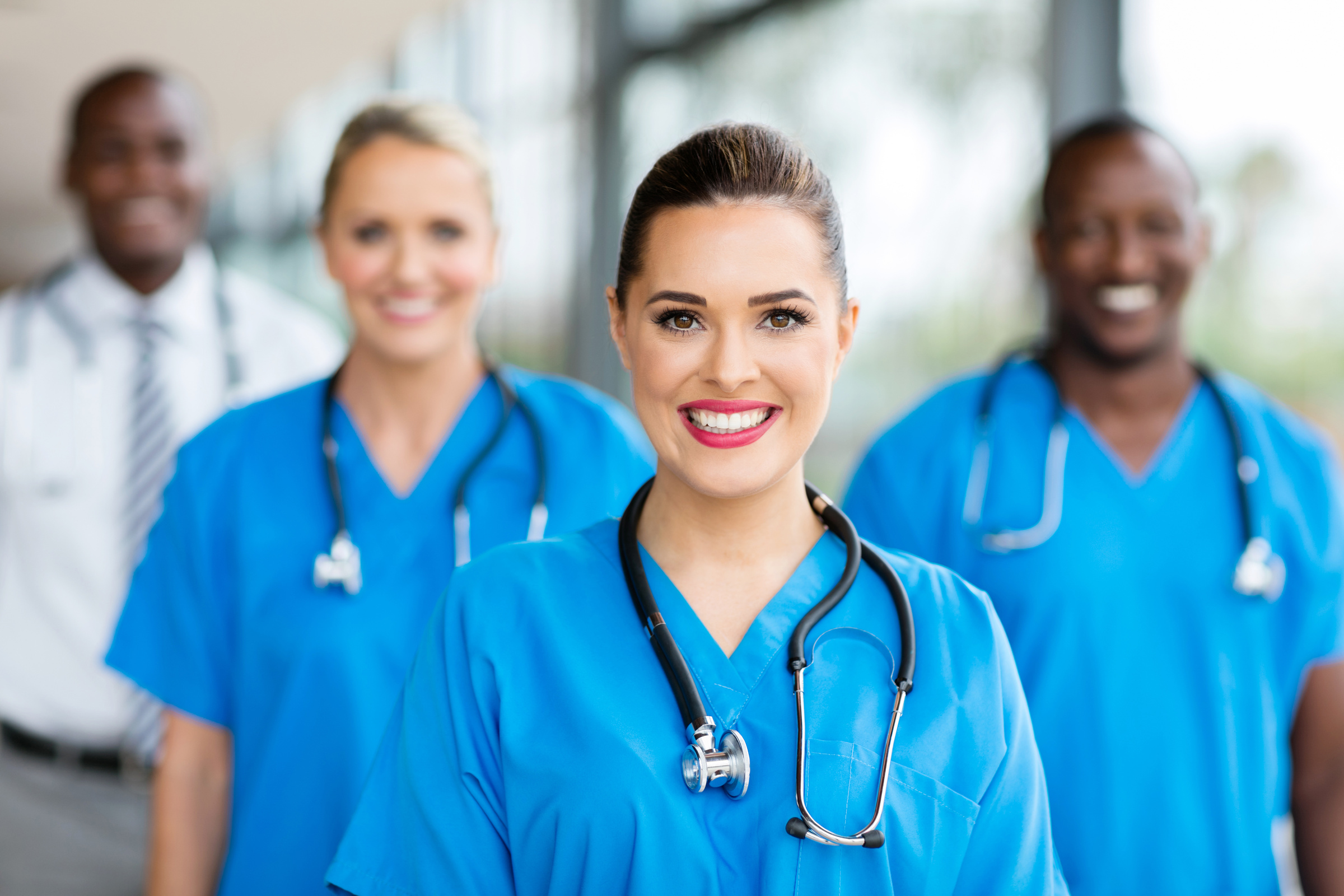 we work for
Nurses
We recruit Nurses at every level, General Medical Nurse especially (for public & private Hospitals) but also
midwives and care assistants for care homes.

We recruit Nurses for France, Belgium, The Netherlands, Denmark, Sweden, UK, Ireland, Germany and Romania.
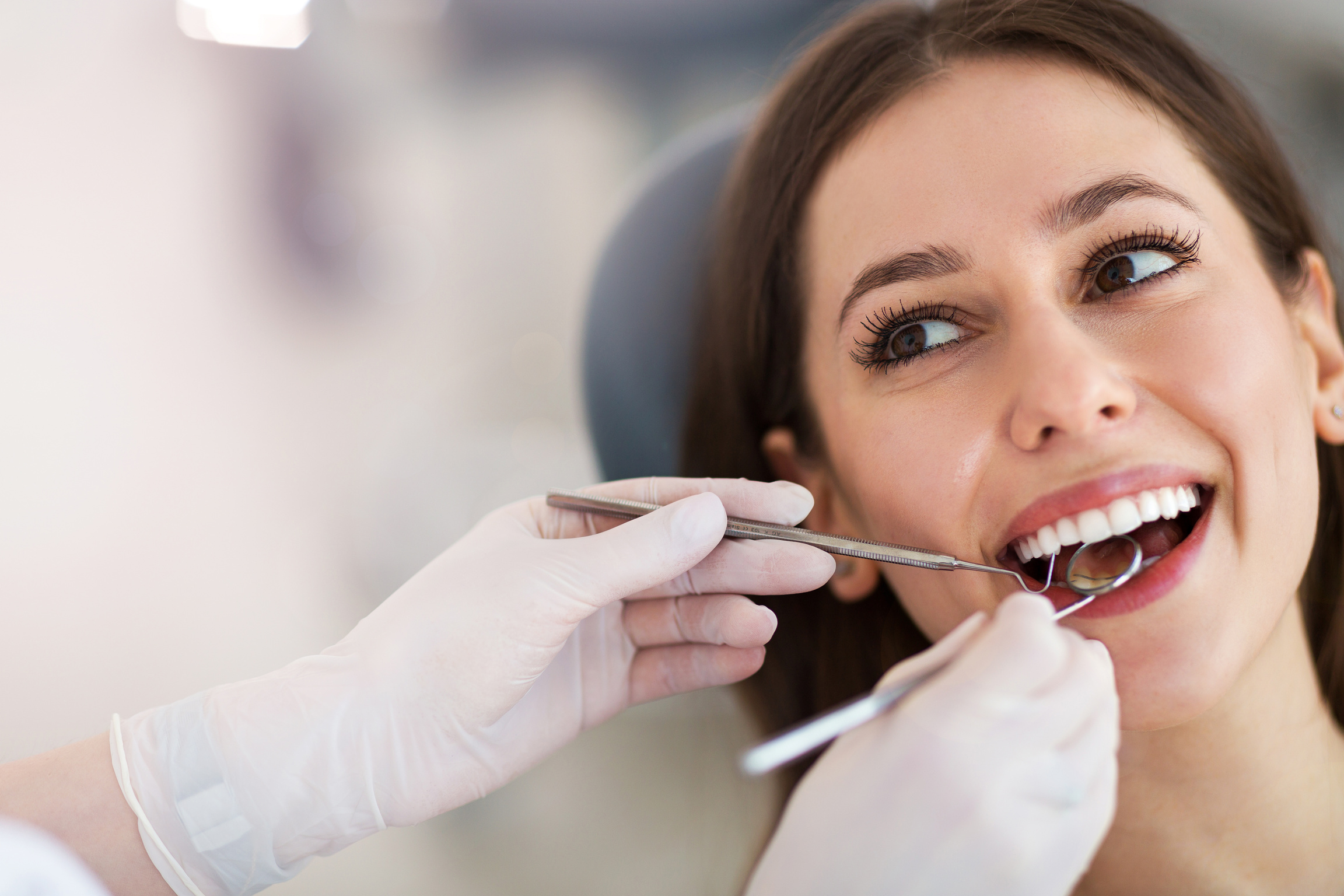 we work for
Dentists
We recruit Dentists at every level, General Dentists especially (for public & private dental
cabinets) but specialized dentists in in Surgery, Orthodontyst, Endodontyst, etc.
We recruit Dentists for France, Belgium, The Netherlands, Denmark, UK, Germany and Romania.
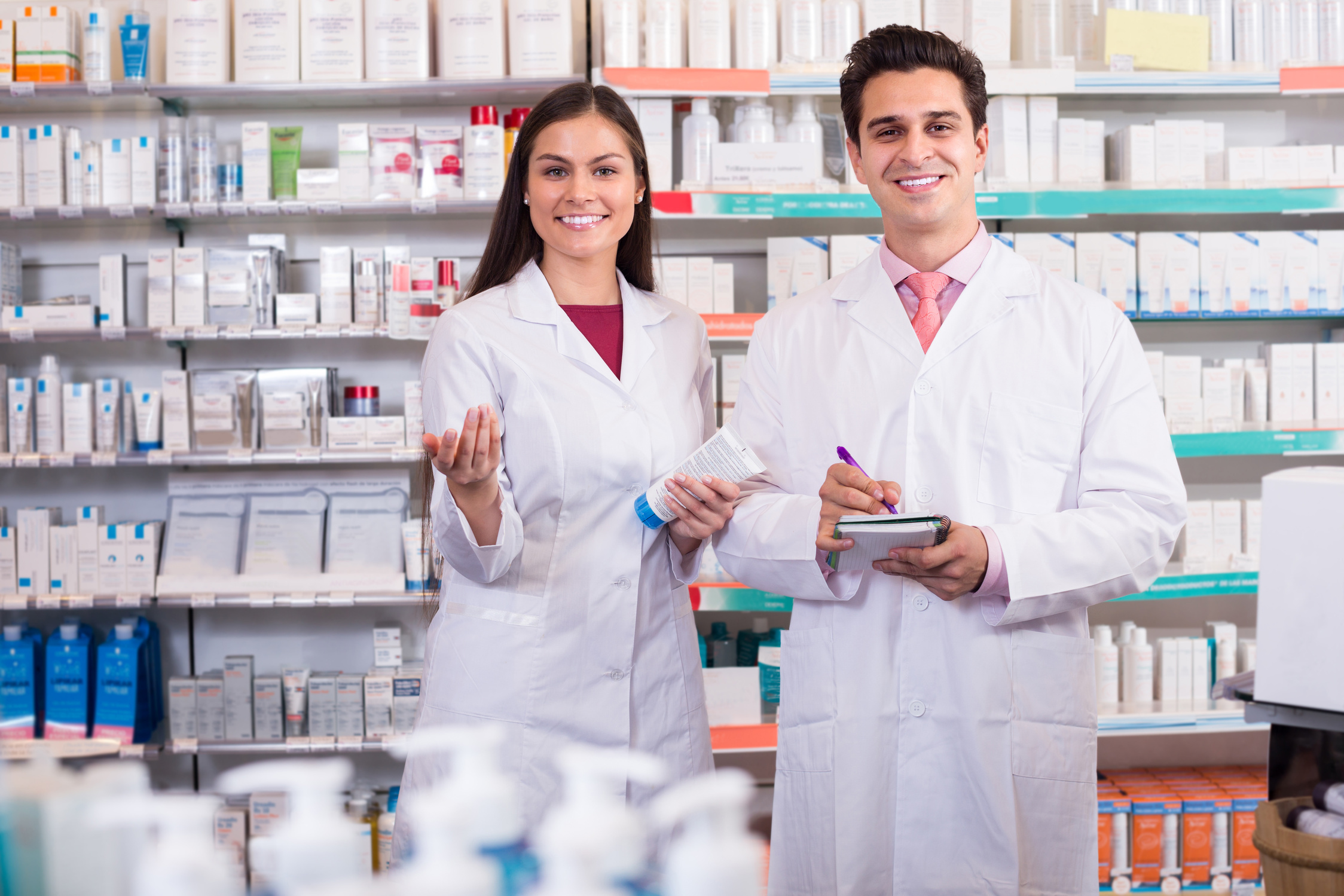 we work for
Pharmacists
We recruit Pharmacists, from just graduated to experienced, in Public Pharmacy or Hospital Pharmacy. Also Specialist Pharmacists!
We recruit Pharmacists for France, Belgium, The Netherlands, , UK and Romania.
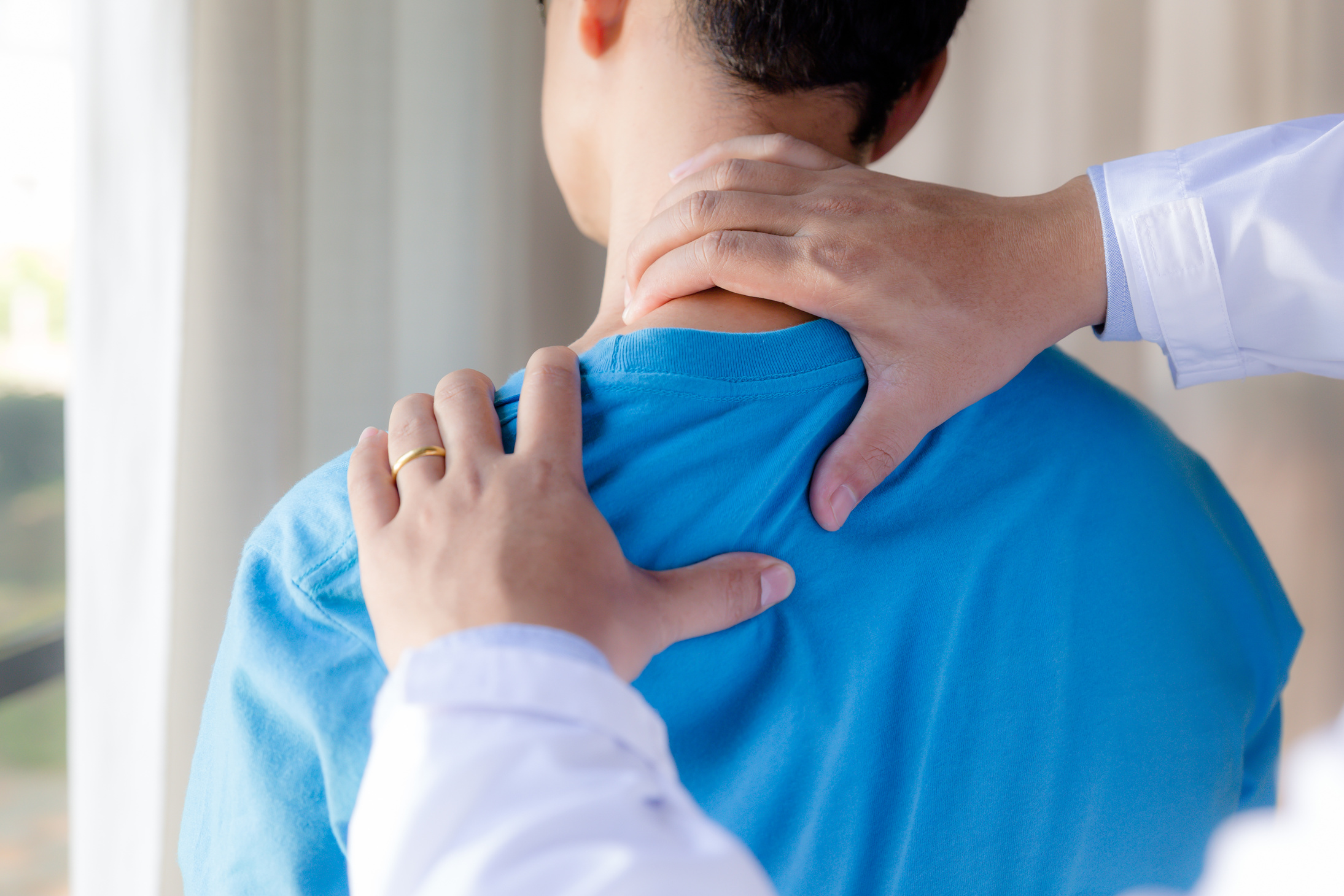 we work for
Kinetotherapists
We recruit Kinetotherapysts for public and private Hospitals, also for private cabinets.
.
We recruit Kinetotherapists for France, The Netherlands, UK, Germany and Romania.
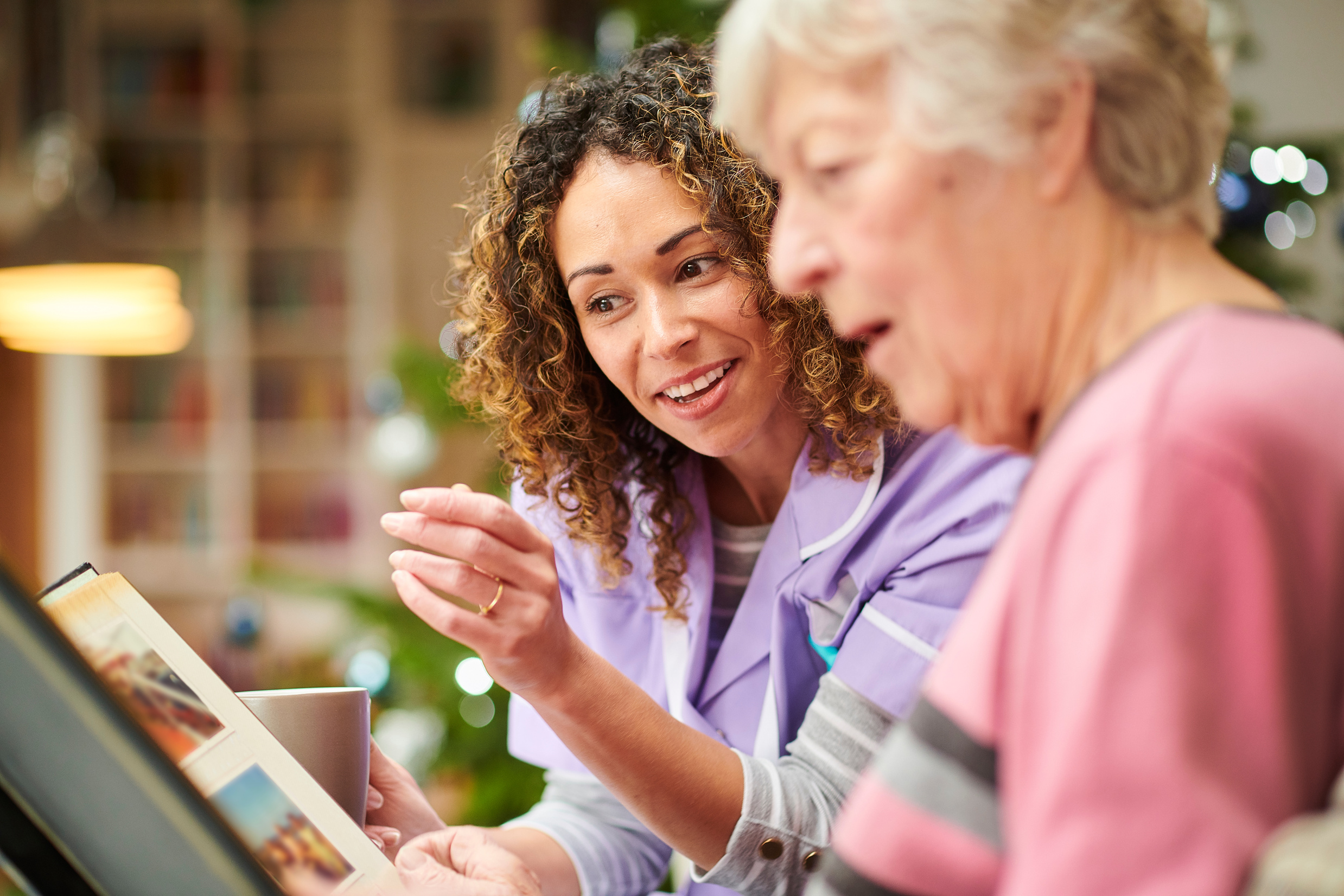 we work for
Carers
We recruit experienced Carers for private Care Homes, also Domiciliary carers.

We recruit Carers lfor The Netherlands, UK, Ireland and Romania.
WE USE OUR KNOWLEDGE
At  BRAINS CONSULTING we use our knowledge to recruit only the best and most suitable healthcare professionals. Our clients trust us to place the right professionals into the right roles.
Working across the EU and Middle-East countries, BRAINS CONSULTING specialises in providing, Locum, Contract or Permanent staff, with many of public and private sector requests coming at short notice.
Till this moment we send medical staff in different countries: France, Belgium, Germany, The Netherlands, Denmark, UK, Switzerland, Ireland, Saudi Arabia, Bahrein, UAE, etc.
What do you get from us?
International Supplier
Flexible staffing solutions
An  international supplier of Doctors, Dentists, Kinetotherapysts Nurses and Allied staff to the public and private clients;
Flexible staffing solutions - we can supply all grades of Doctors ,Nurses, Dentists, Midwifes, Paramedics and Allied staff;
Updated Database
Responsive Company
Comfort that our Doctors, Dentists, Nurses and Carers database is permanentelly updated on a regular basis;
A responsive company that will be there for you when you need us
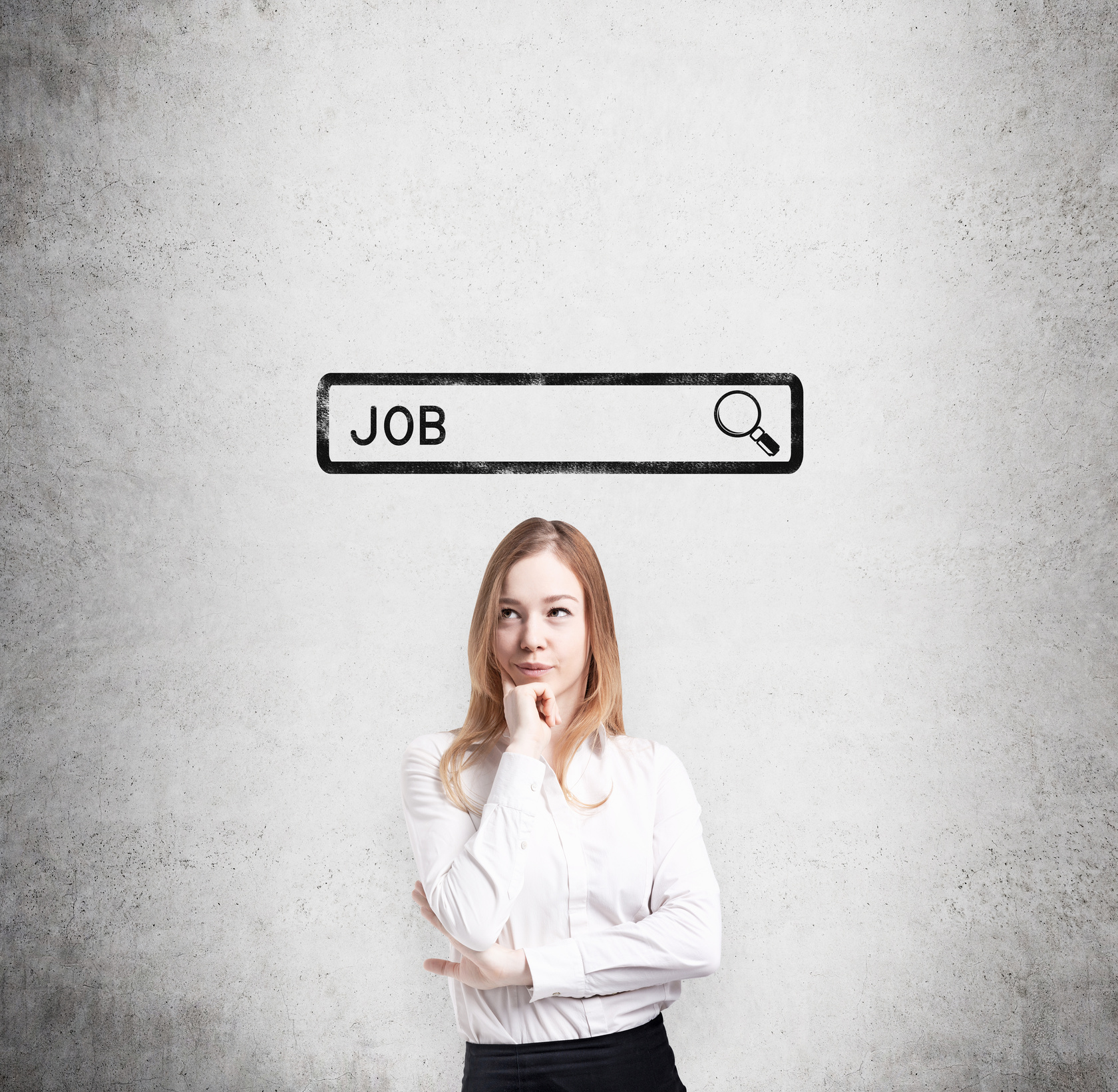 We are connecting
The right people
PLAN 1
TO THE RIGHT POSITION.
Thank You!
+40-733733411
brainsconsulting.ro
office@brainsconsulting.ro
3-5, Pestalozzi str., Timisoara, Romania